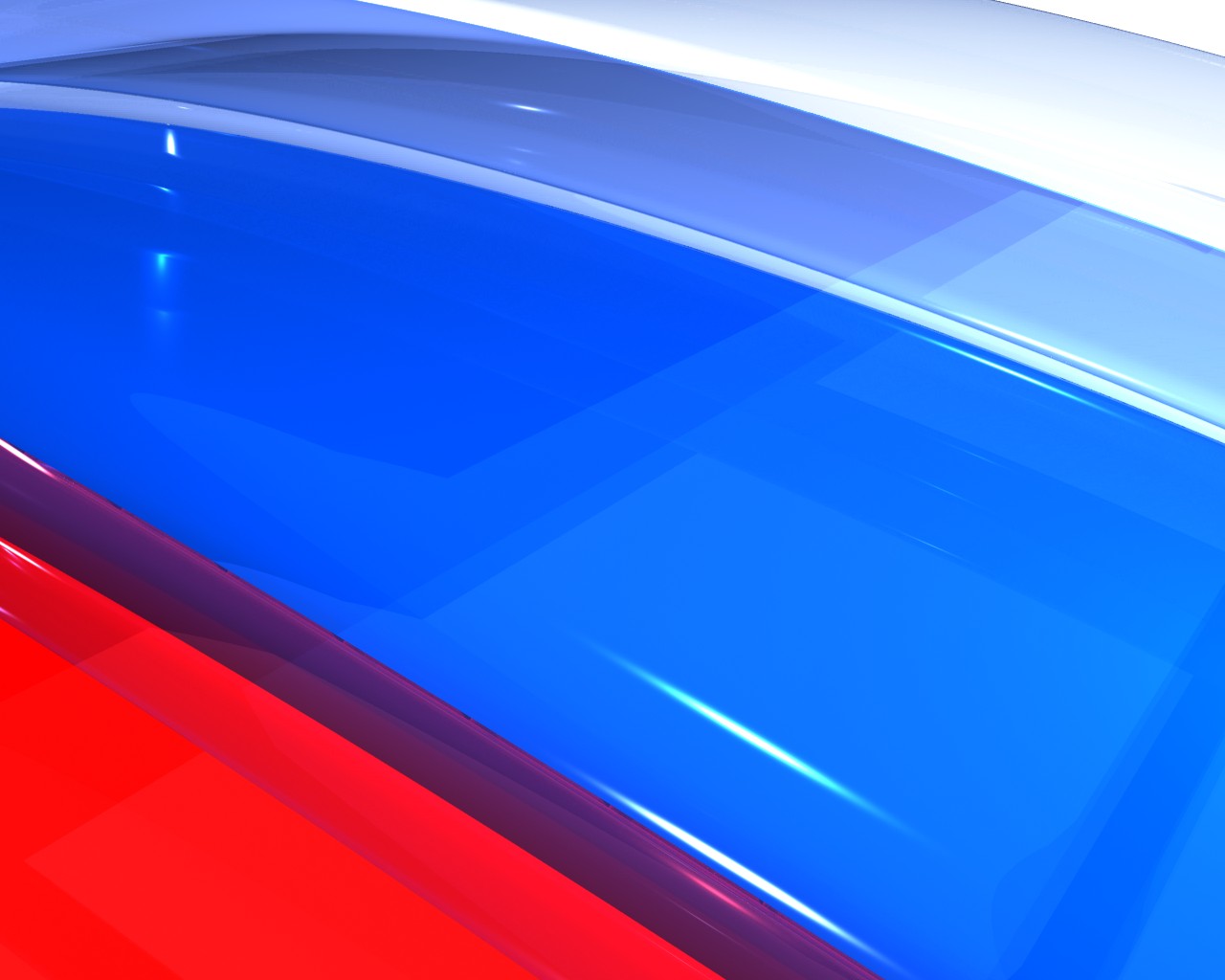 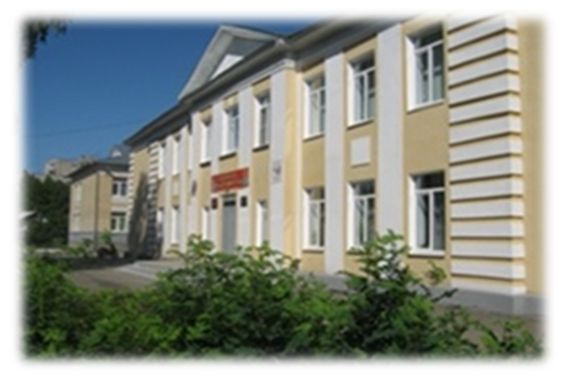 Муниципальное бюджетное образовательное
учреждение 
«Средняя общеобразовательная школа №15» города  Мурома Владимирской области
Формирование патриотизма через коллективно-творческие дела
(Модуль «Ключевые общешкольные дела»)
«Патриотизм – это благороднейшее из чувств. Это даже не чувство – это важнейшая сторона и личной, и общественной культуры духа, когда человек и весь народ как бы поднимаются над самими собой, ставят себе сверхличные цели»
                                                               Д.С.Лихачев
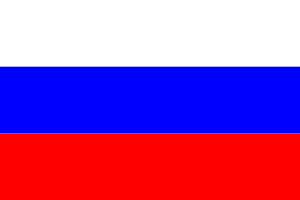 «….патриотизм является основой фундамента нашей страны. И от того, насколько много в нашей стране будет патриотов, зависит будущее России» В.В. Путин, сентябрь 2012
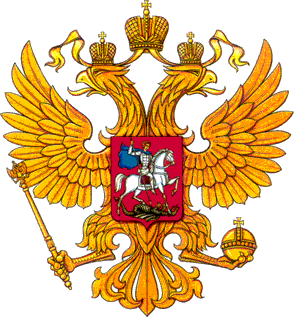 «….патриотизм – естественное чувство, такое же как самоуважение и достоинство человека, любовь к своим близким»
Этнопсихологический словарь, В.Г.Крысько

«…насыщение сознания с молодых ногтей историей, исторической памятью - правильно, аккуратно, фольклорно - должно быть с яслей, с детского сада, с первого класса»
Н.С. Михалков
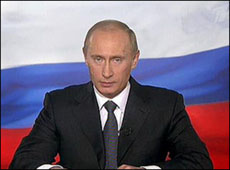 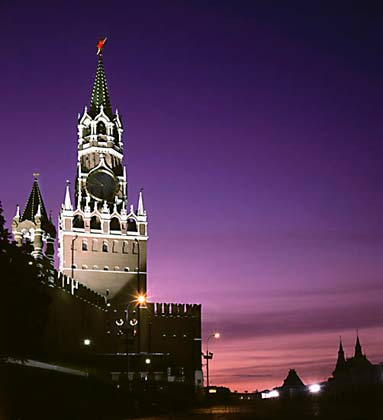 Личностные качества Патриота
Самопожертвование - жертвование своими личными интересами ради других.
Бескорыстие - отсутствие заботы о личной выгоде. 
Чувство долга – долг – обязанность. 
Активная гражданская позиция - активное стремление направить свои способности на благо других людей, на благо своей Родины.
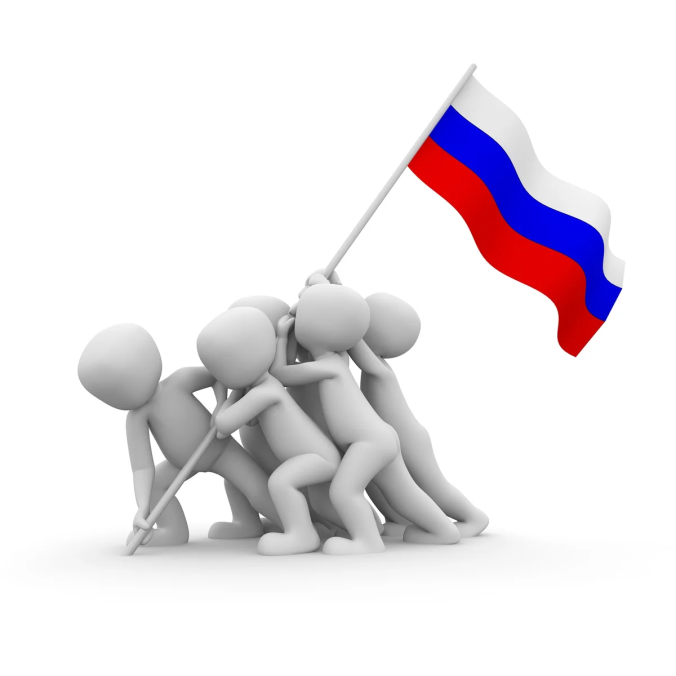 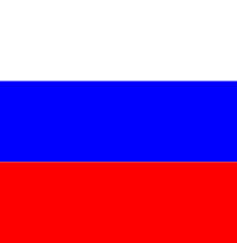 Патриотизм – сложное явление общественного сознания, связанное с любовью к Родине, Отечеству, своему народу, которое проявляется в виде социальных чувств, нравственных и политических принципов жизни и деятельности людей.
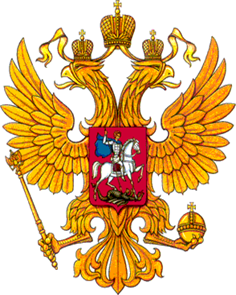 Содержание патриотизма:
патриотическое сознание
патриотические чувства
патриотические убеждения, толерантность 
патриотическое поведение
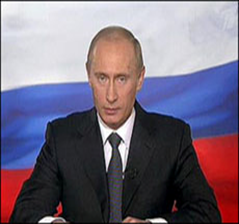 привязанность к языку, традициям, обычаям
любовь к 
семье во всех ее поколениях
гордость за прошлое и настоящее 
своей 
Родины
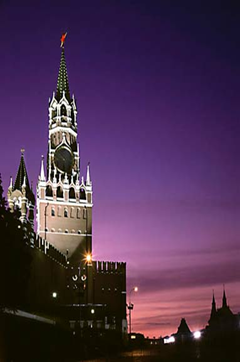 преданность своему Отечеству
желание
защищать свое Отечество
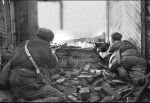 Россия – колыбель патриотов
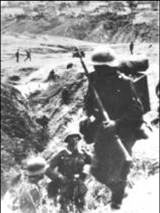 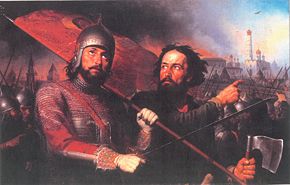 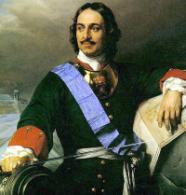 Петр Первый
К. Минин и Д.Пожарский
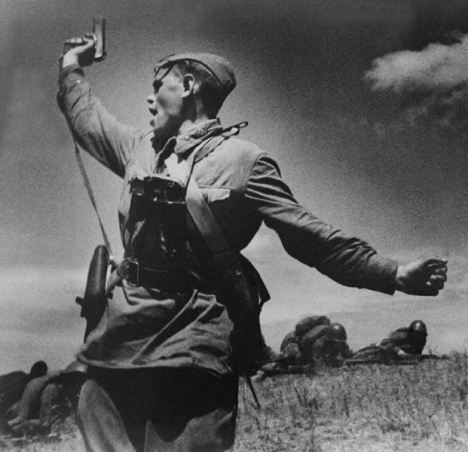 А.Невский
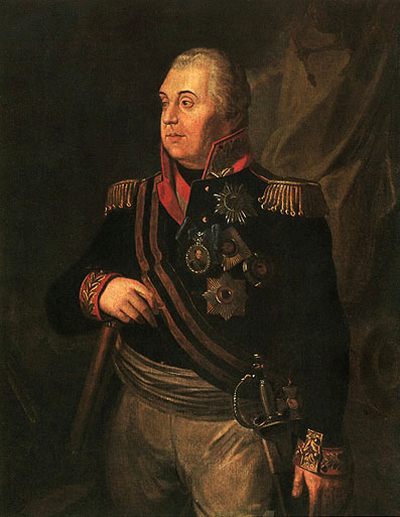 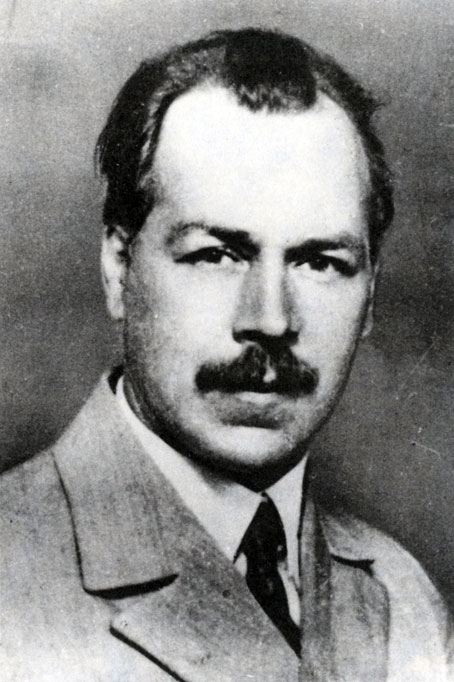 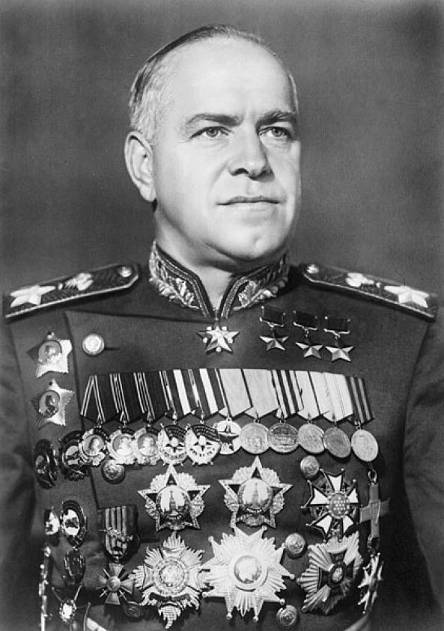 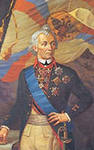 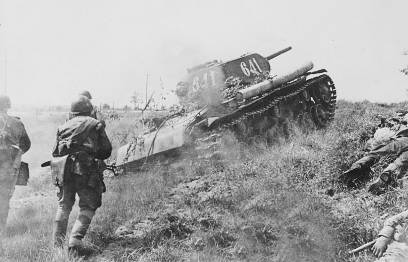 А..Суворов
М.И.Кутузов
Н.И.Вавилов
Г.К.Жуков
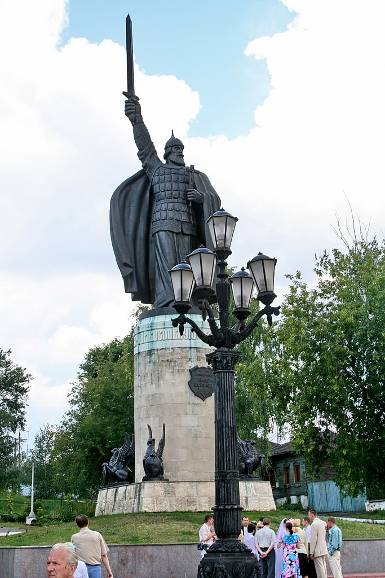 Исторические особенности российского патриотизма:
Особая любовь русских людей к родной земле. 
Общинность. 
Свободолюбие, готовность к сознательному самопожертвованию ради свободы Отечества. 
Жизненная стойкость и мужество. 
Особое понимание воинского героизма.
 Державность. 
 Интернациональность.
Действенность проявления патриотических чувств. 
 Высокая гуманистическая направленность русской патриотической идеи, приверженность православию.
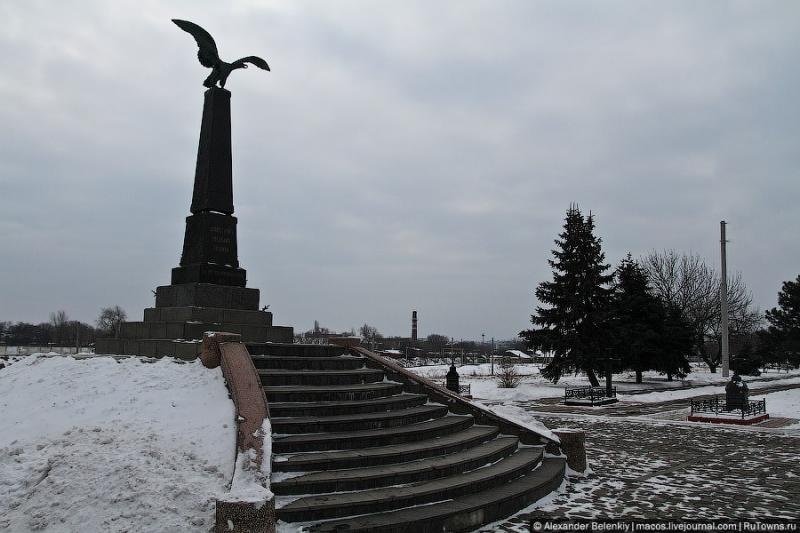 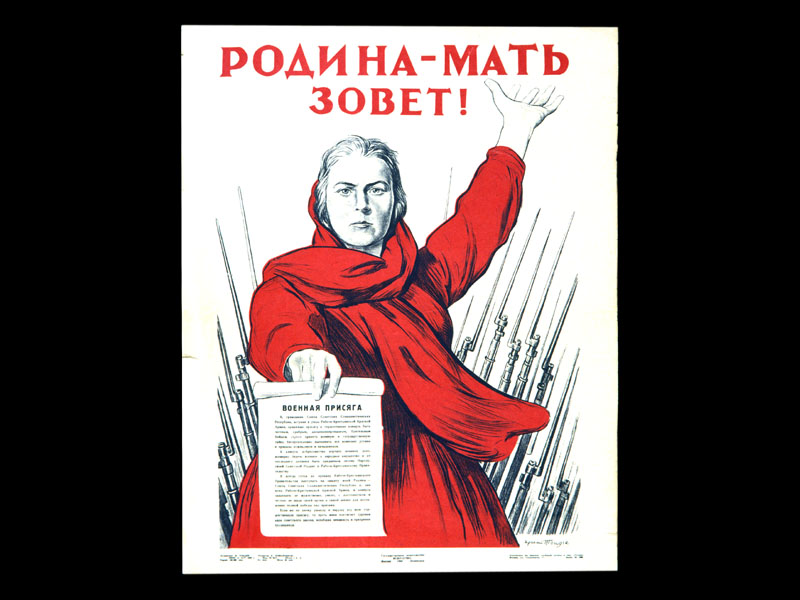 Коммунарские сборы
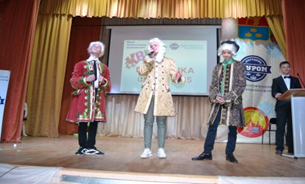 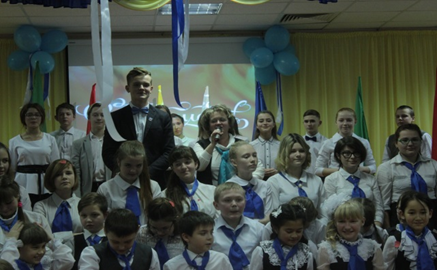 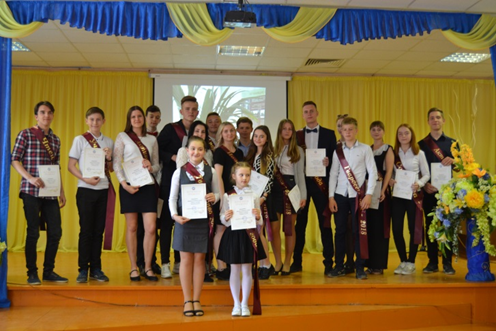 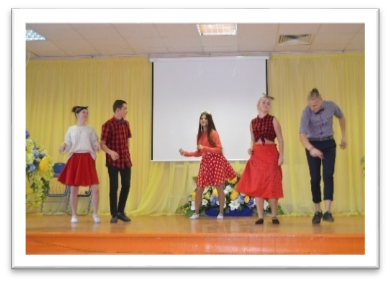 Фотокалейдоскоп коллективно-творческих событий
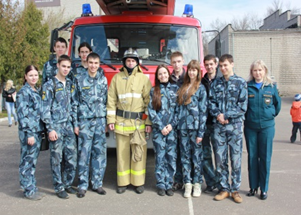 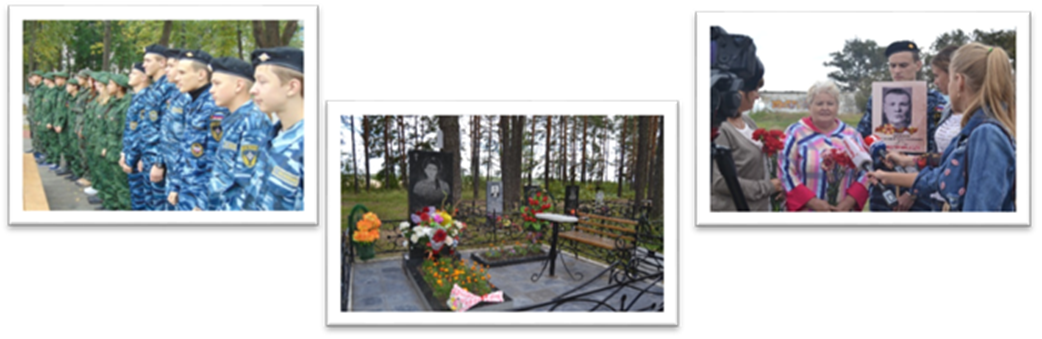 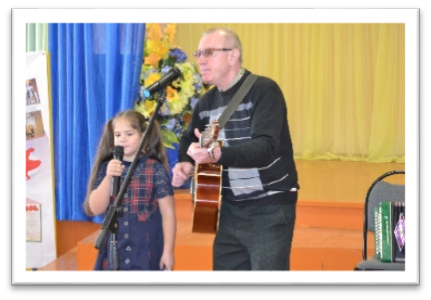 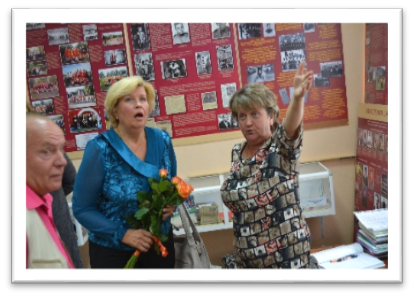 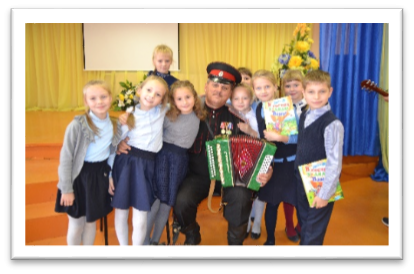 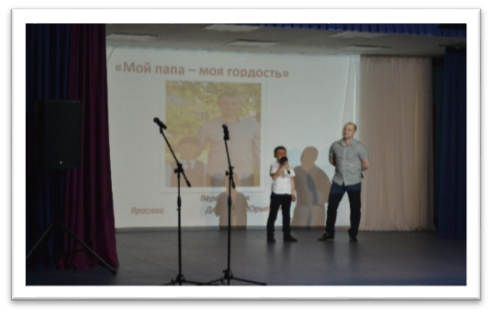 Ребячьи инициативы!
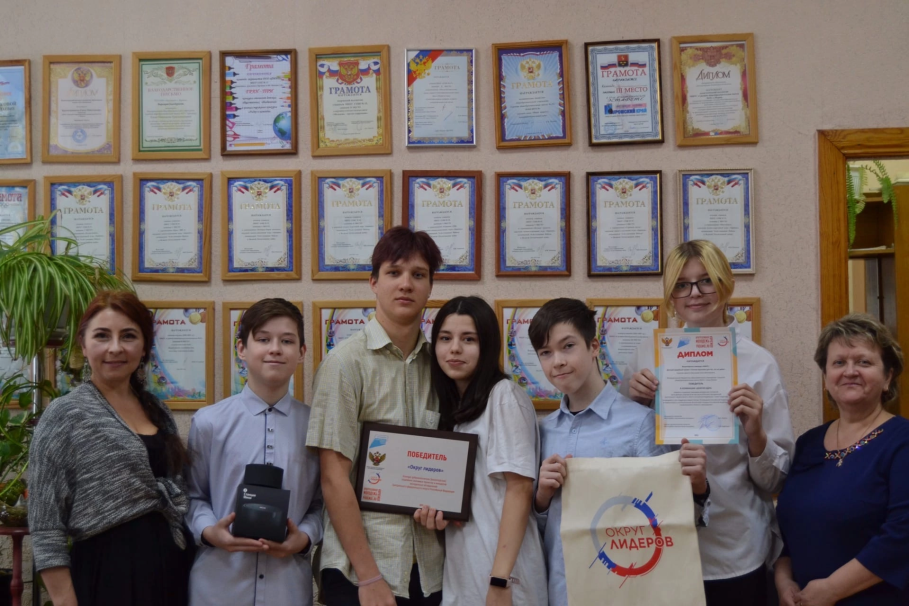 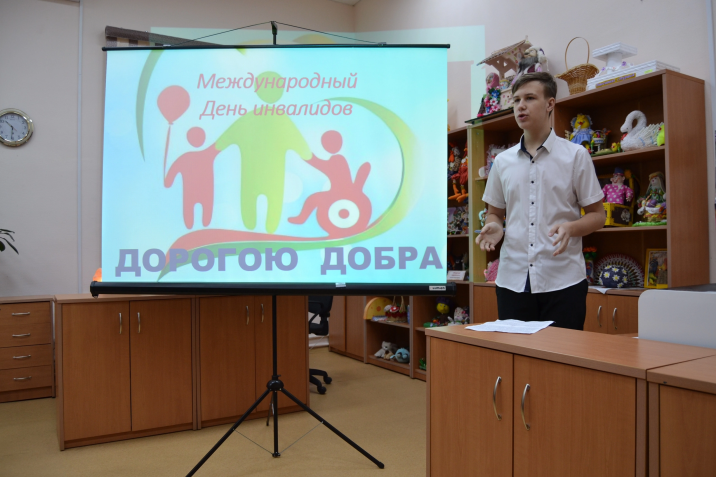 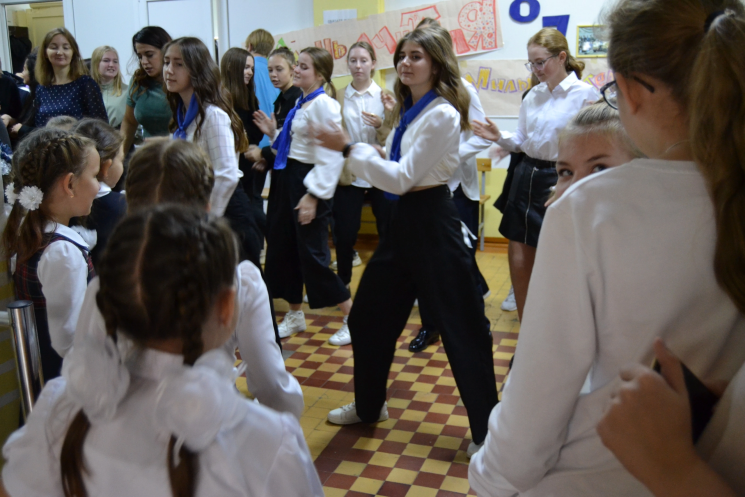 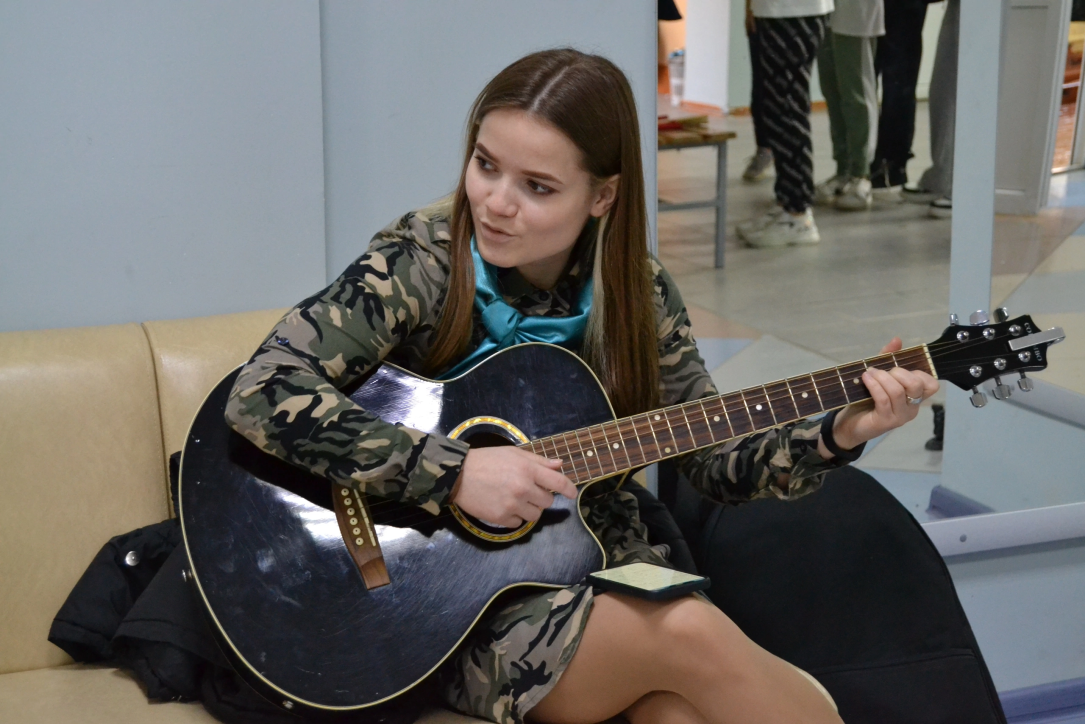 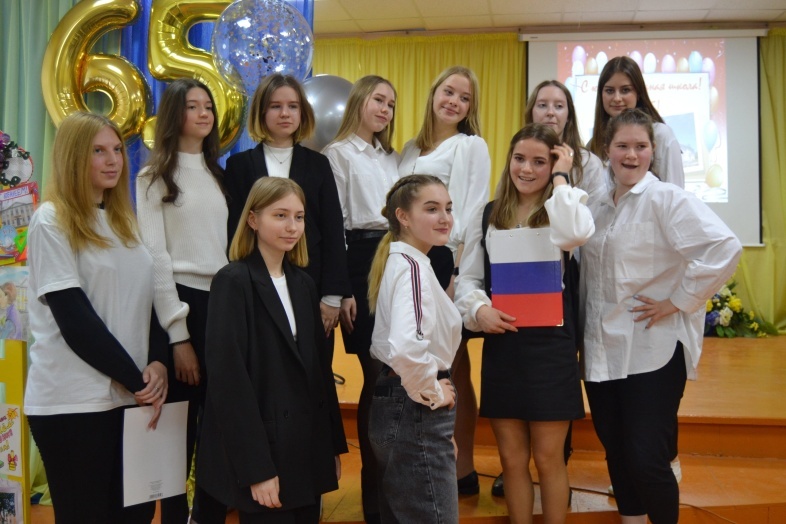 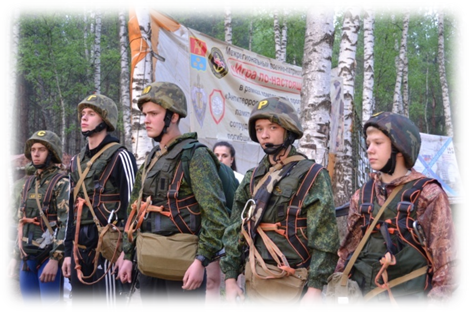 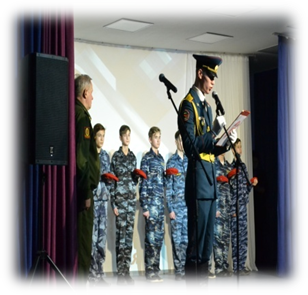 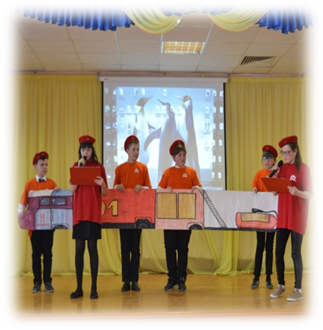 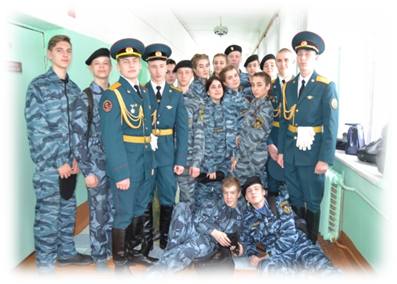 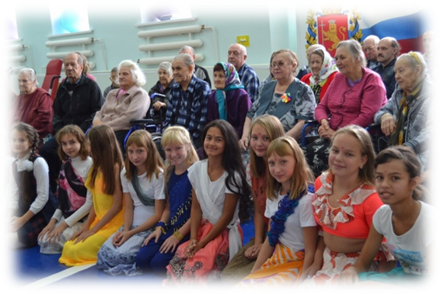 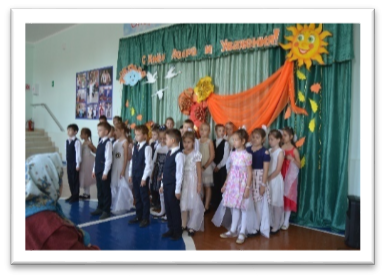 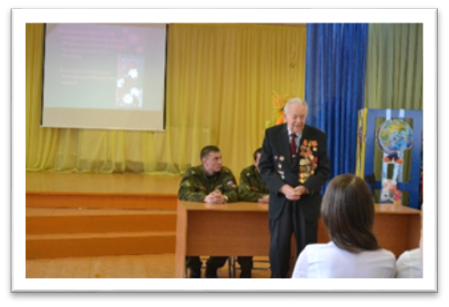 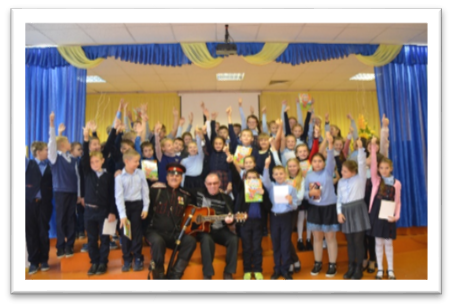 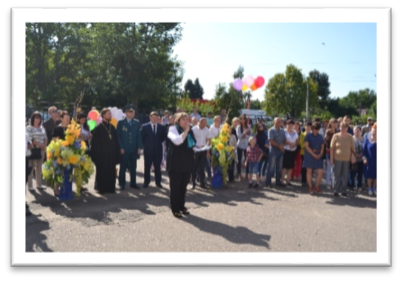 «Патриот – это счастливец за Отечество, к которому принадлежу, страну, в которой живу, язык, на котором говорю, люди, за которых радею и частью которых являюсь!»
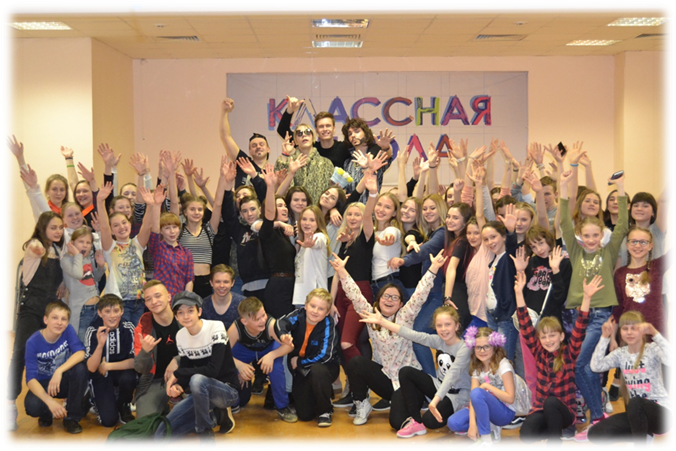